Dì-sì  kè          diànyǐng   kāishǐ      le   ma
第4课   电影开始了吗
1
山东大学
生词
睡觉        shuìjiào        VO           to sleep
了               le                  Pt             a dynamic particle
还               hái                Adv          yet; still
明天        mínɡtiān       N             tomorrow
下午        xiàwǔ            N             afternoon
课               kè                  N             class; course
两               liăng             Nu            two
点               diǎn              M             o’clock
上课        shànɡkè       VO            to take class
分               fēn                M             minute
下课        xiàkè            VO           Class is over
和            hé                 Conj       with; and
去        qù                   V              to go
看        kàn                 V              to see
电影    diànyǐnɡ         N             movie
语法
助词：了（1）     The Particle “了” （1）
副词：还（1）  The Adverb “还”（1）
时间的表达（1）   The expression of time（1）
连词：和    The conjunction “和”
睡觉
VO
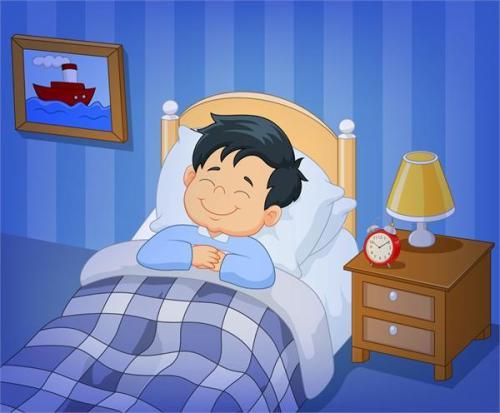 他在睡觉。
我喜欢睡午觉。
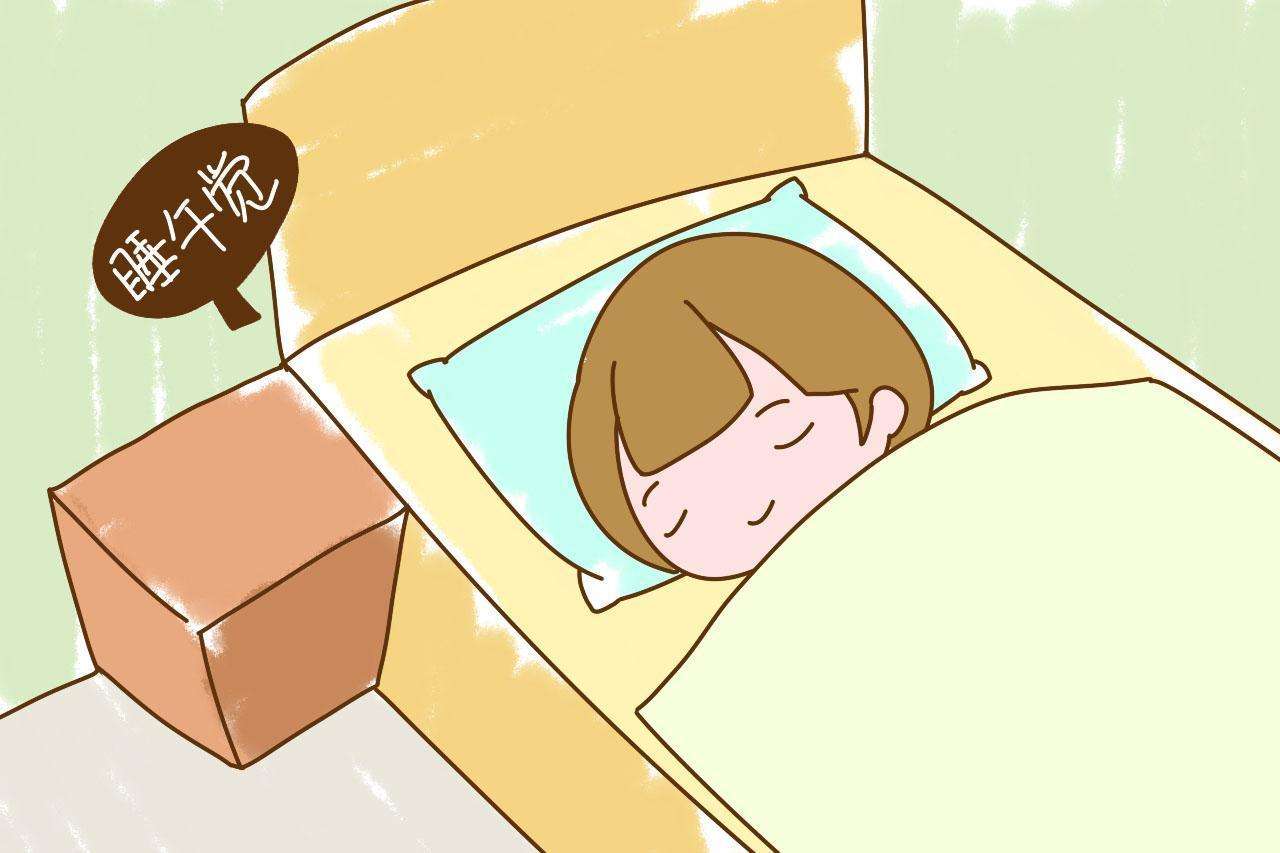 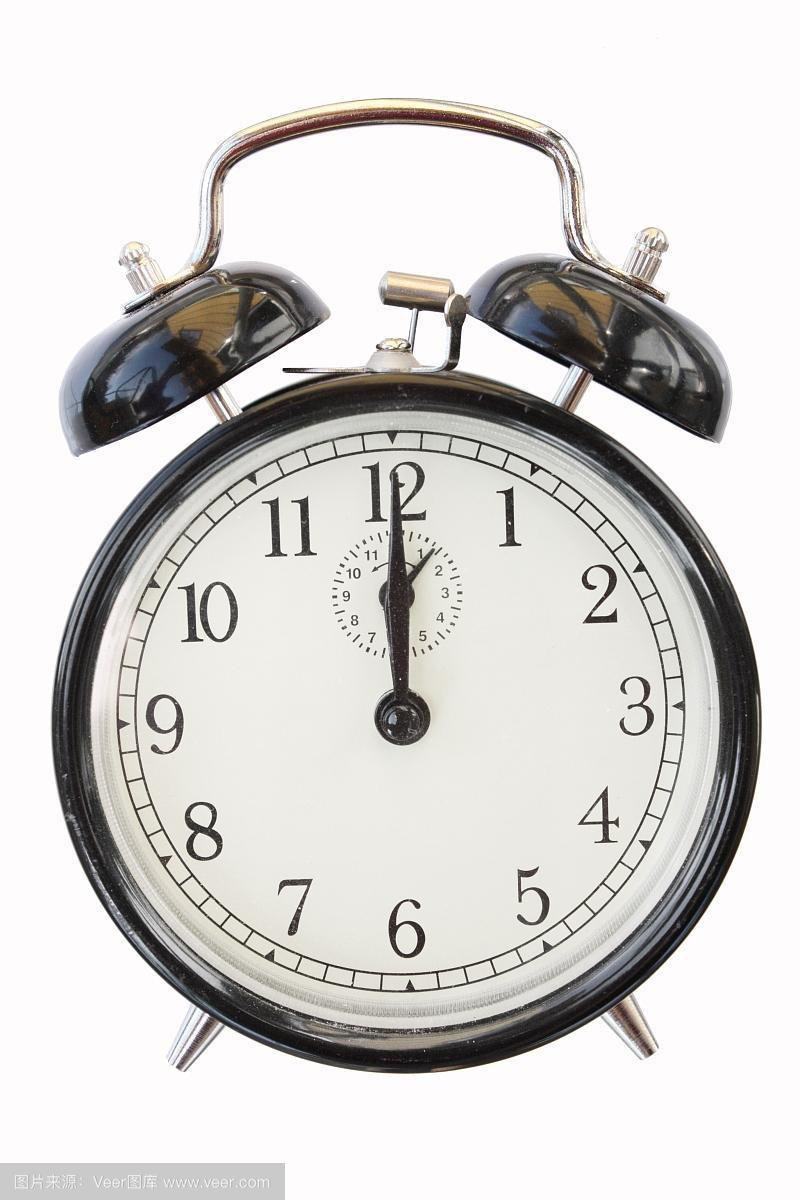 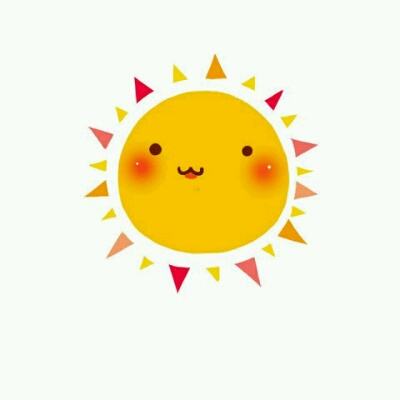 明天
N
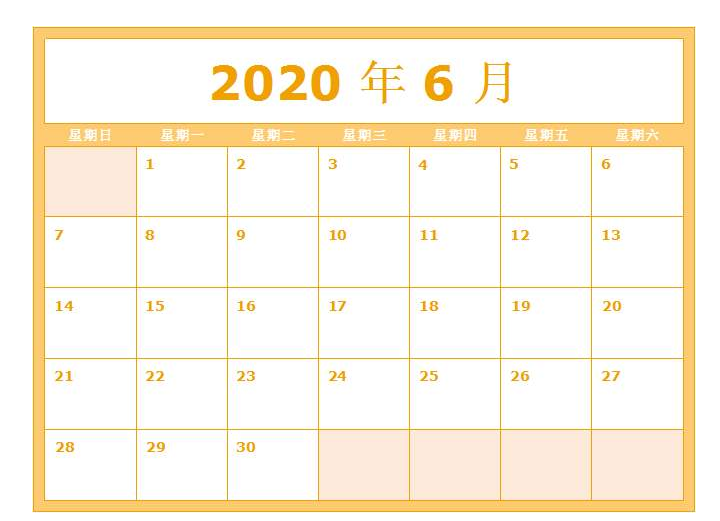 jīn
今天
今天早上
明天晚上
下午
N
中午
下午
早上   
上午
晚上
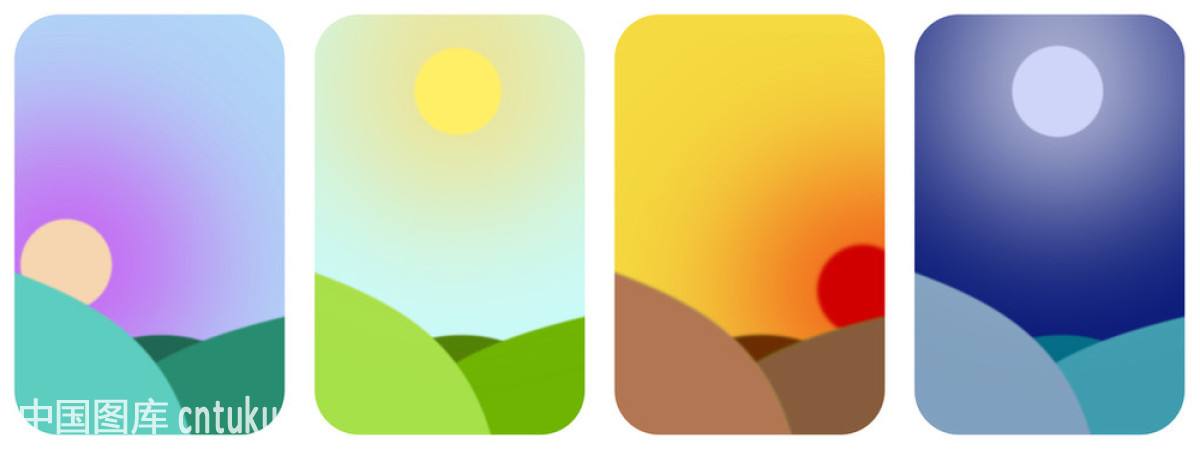 课
A：你明天有课吗？
B：我明天有课。
A：你有什么课？
B：我有汉语课。
N
汉语课   
英语课
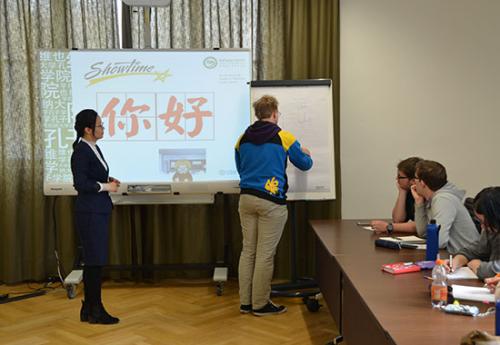 上课
下课
VO
VO
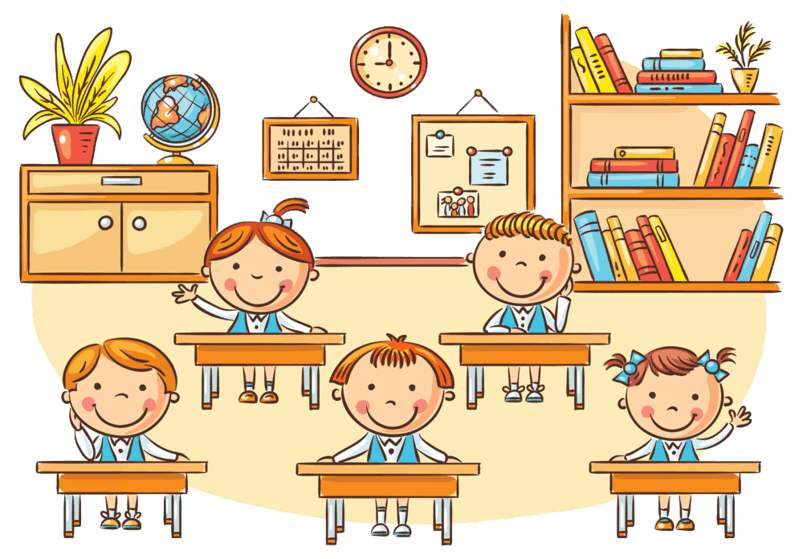 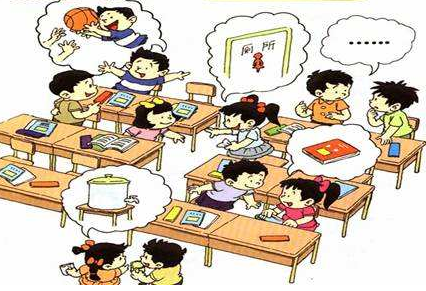 去
A：你明天下午去米雪家吗？
B：去。
C：我不去，我去大学。
V
去 + place
中国
法国
大学
朋友家
Yìnxiàngchéng
看
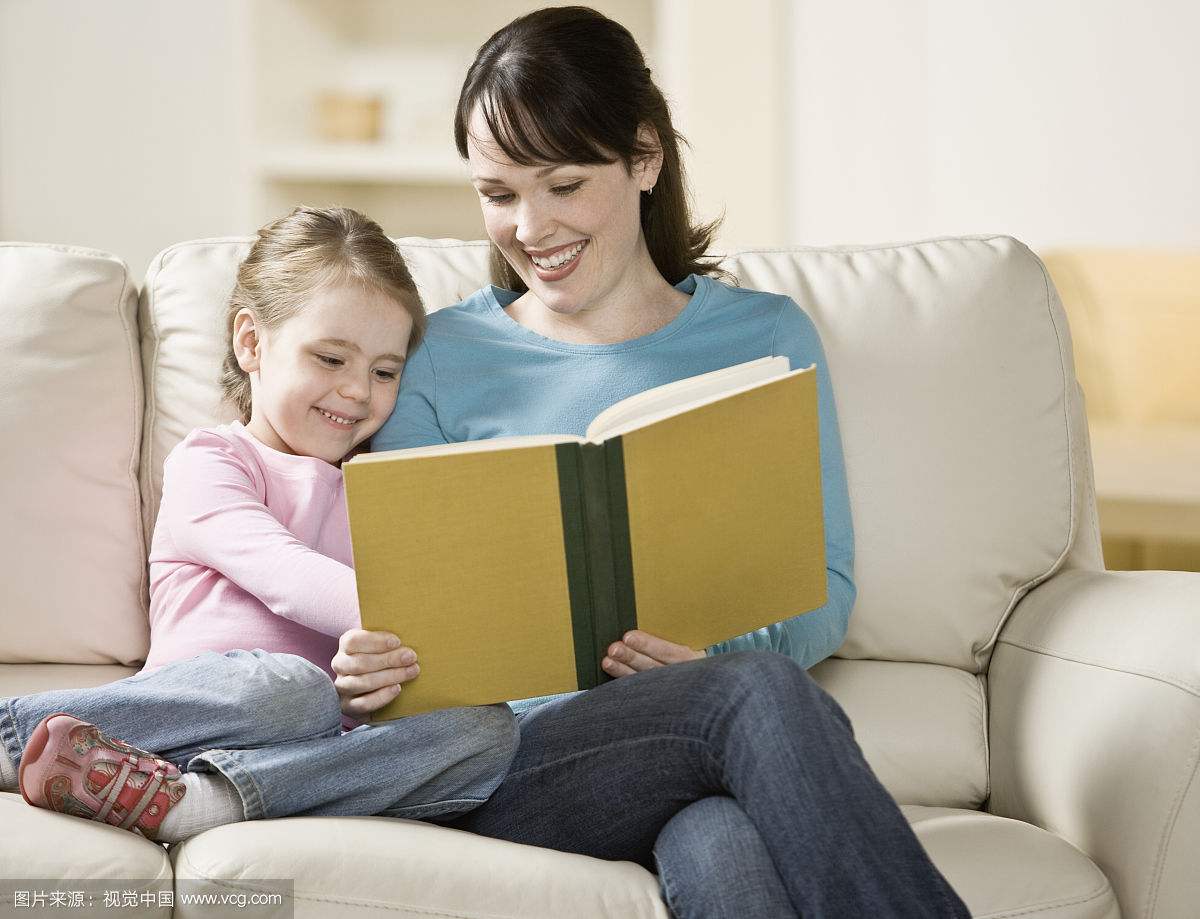 V
看 + N
看书
书、课本
手机、照片
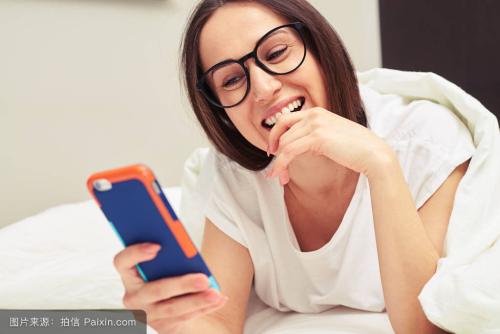 看手机
电影
N
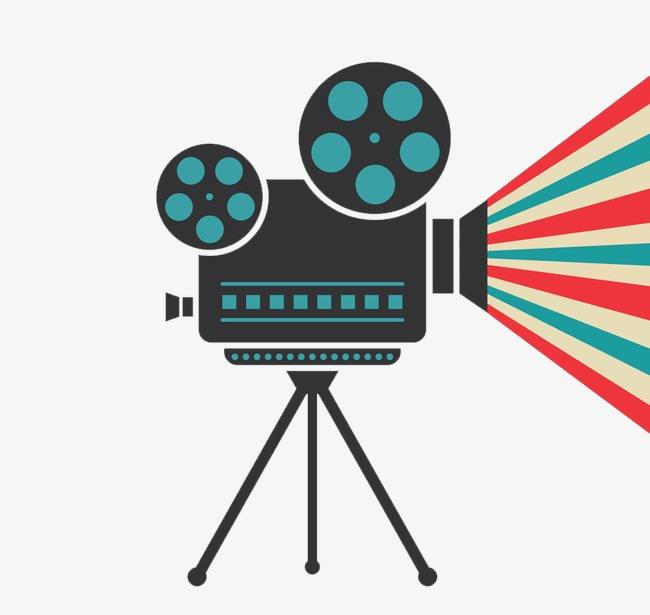 你喜欢看电影吗?
语法
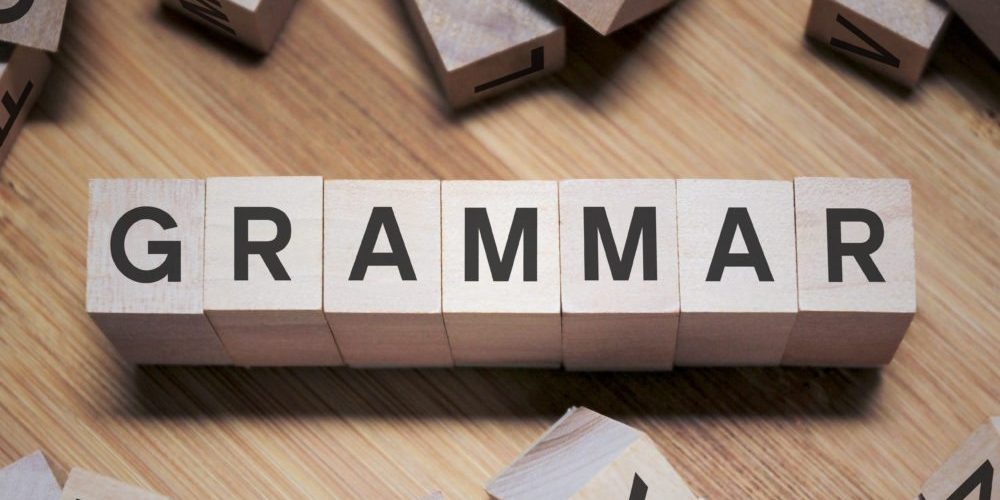 GRAMMAR
助词：了（1）   The Particle “了” （1）
Indicating the completion of an action:
S +V （ + O）+了。
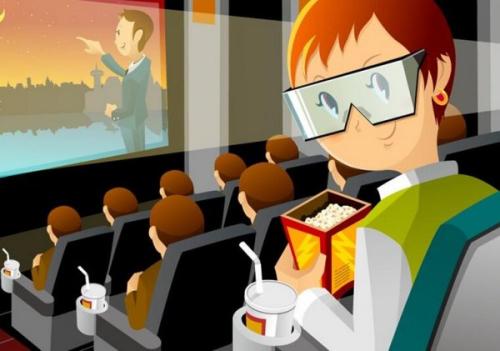 看电影
你看电影了吗？
我看电影了。
我没（有）看电影。
S + VO + 了吗?
S + VO + 了。
S +没（有）VO 。
你上汉语课了吗？
你看这个电影了吗？
你去中国朋友家了吗？
S + VO + 了。
S + 没（有）VO 。
助词：了（1）   The Particle “了” （1）
Indicating the occurrence of an action:
我睡觉了。
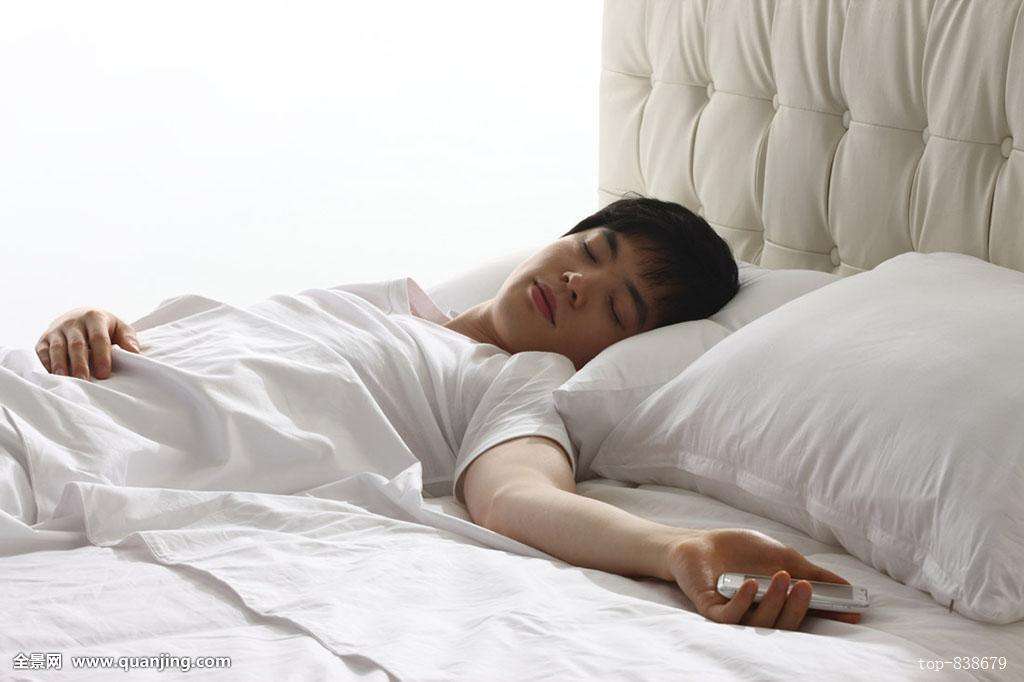 Yes, I was.
你睡觉了吗？
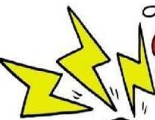 Were you sleeping?
她……
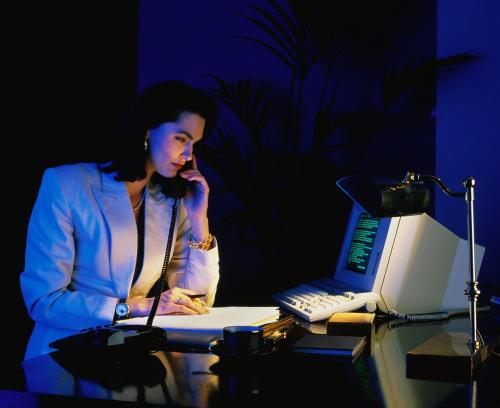 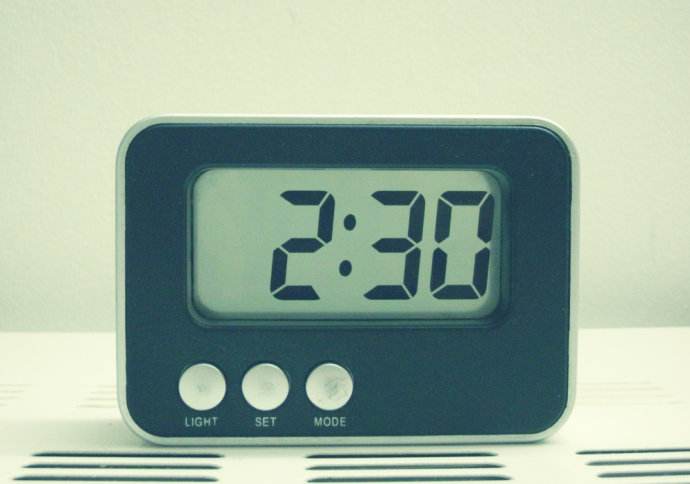 她睡觉了吗？
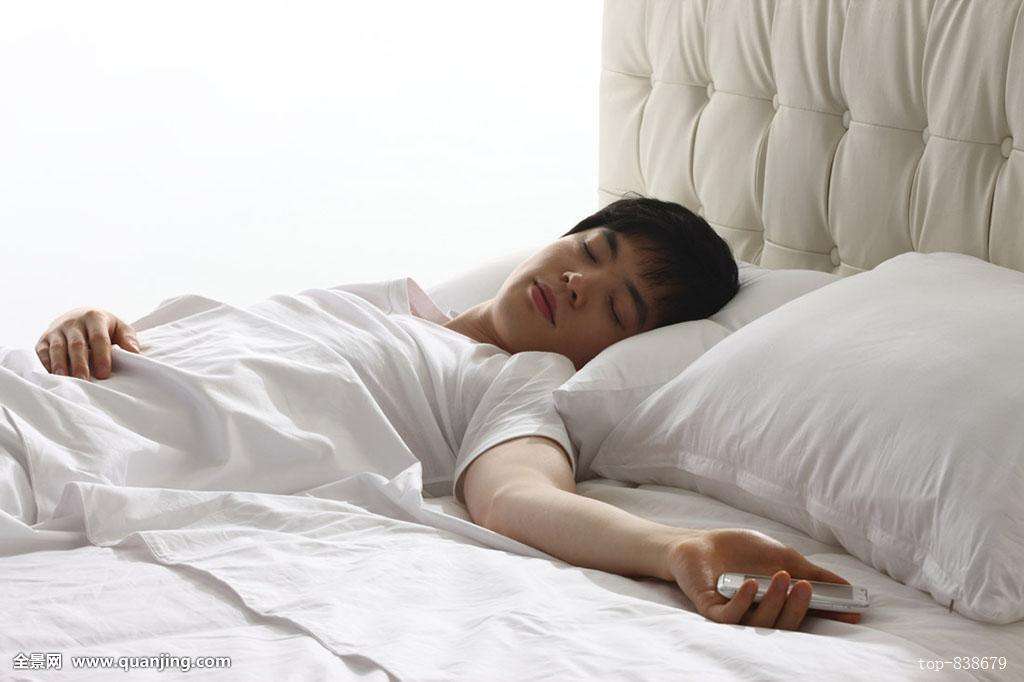 他睡觉了。

她还没（有）睡觉。
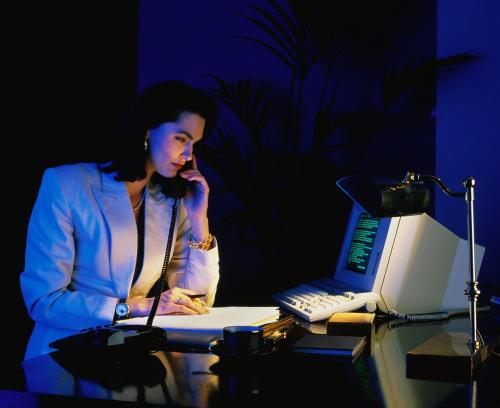 还没（有）+ V: haven’t done yet
他们下课了吗？
他们下课了。

他们还没（有）下课。
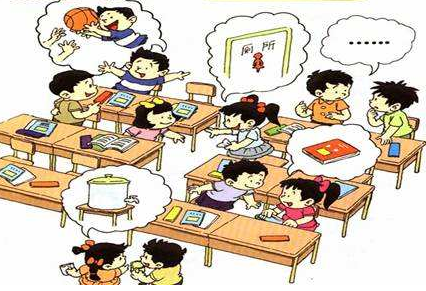 还没（有）+ V
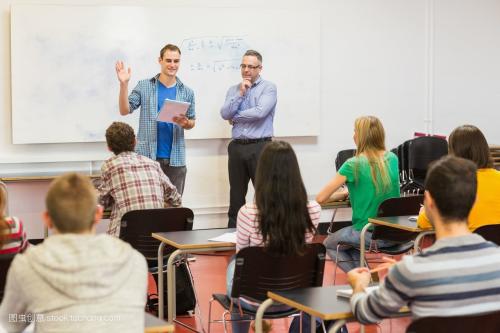 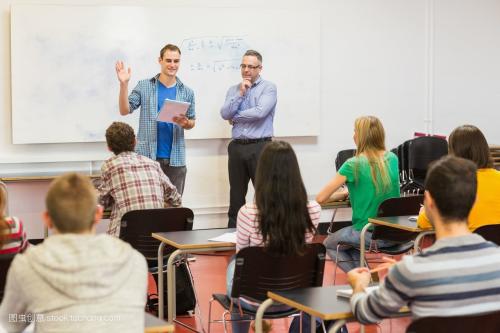 他们上课了吗？
他们上课了。

他们还没（有）上课。
还+没（有）+ V
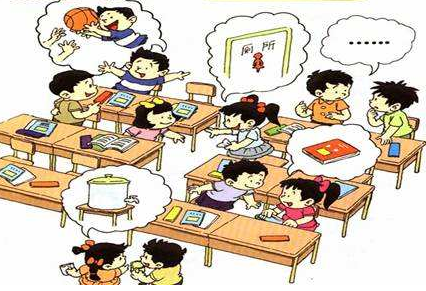 助词：了（1）   The Particle “了” （1）
“了”表示事情已经完成。completion
A:你今天看电影了吗？
B:我看电影了。/ 我没（有）看电影。
助词：了（1）   The Particle “了” （1）
“了”表示事情已经发生。occurrence
A:你睡了吗？
B:我睡了。/ 我还没（有）睡。
副词：还（1）The Adverb “还”（1）
还+没（有）+ V
他 还 没睡觉。
我 还 没去上课。
我 还 没有看那个电影。
我没睡觉。
我没去上课。
我没有看那个电影。
VS
时间的表达（1）The expression of time（1）
点
分
两
M
M
Nu
3:00    
3:05
3:10
3:15
3:45
三点
两点
2:00
líng
三点零五(分)
三点十分
三点十五（分）
三点四十五（分）
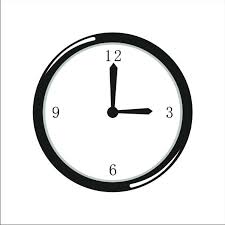 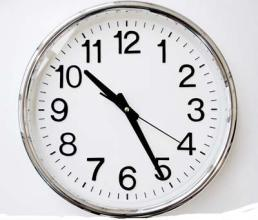 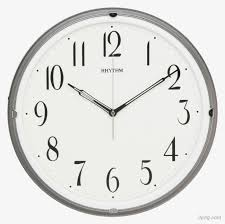 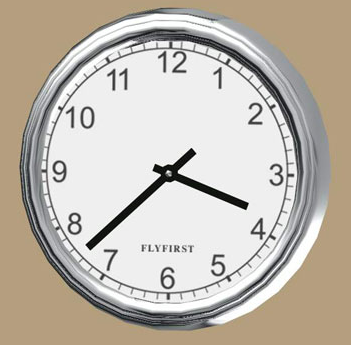 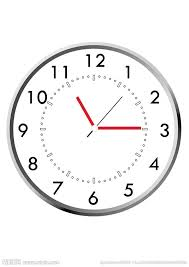 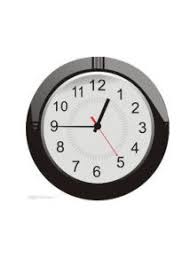 三点
下午
今天
晚上
八点二十
明天
早上
明天
七点
8:00am
8:45am
上课            下课
--  你几点上课？
--  我八点上课。           S + time + v.
--  你几点下课？
--  我八点四十五下课。
10:00am
10:45am
上课            下课
--  你____上课？
--  S + time + v.
--  你____下课？
--  S + time + v.
连词：和 The conjunction “和”
N/Pron  和  N/Pron
老师和学生
我和妈妈去看电影。
我去英国和法国。
我有一个弟弟和两个妹妹。
哥哥、姐姐和妹妹。
* 我的课本不错和不难。  ✘
* 他的手机新和好看。        ✘ 
* 我叫李白，和我是法国人。                    ✘
* 我弟弟喜欢黑色，和我妹妹喜欢白色。 ✘
小结
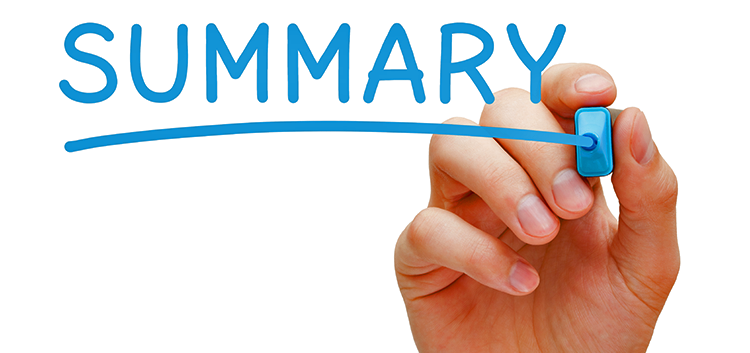 SUMMARY
生词
睡觉        shuìjiào        VO           to sleep
了               le                  Pt             a dynamic particle
还               hái                Adv          yet; still
明天        mínɡtiān       N             tomorrow
下午        xiàwǔ            N             afternoon
课               kè                  N             class; course
两               liăng             Nu            two
点               diǎn              M             o’clock
上课        shànɡkè       VO            to take class
分               fēn                M             minute
下课        xiàkè            VO           Class is over
和            hé                 Conj       with; and
去        qù                   V              to go
看        kàn                 V              to see
电影    diànyǐnɡ         N             movie
语法
助词：了（1）     The Particle “了” （1）
副词：还（1）  The Adverb “还”（1）
时间的表达（1）   The expression of time（1）
连词：和    The conjunction “和”
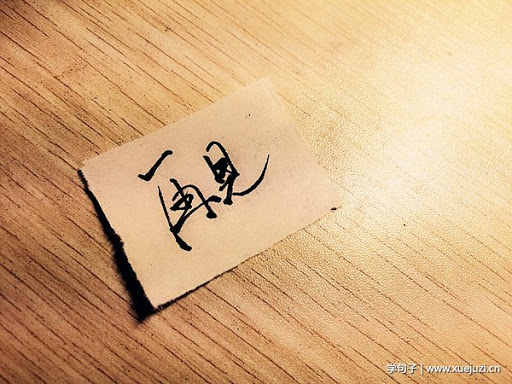